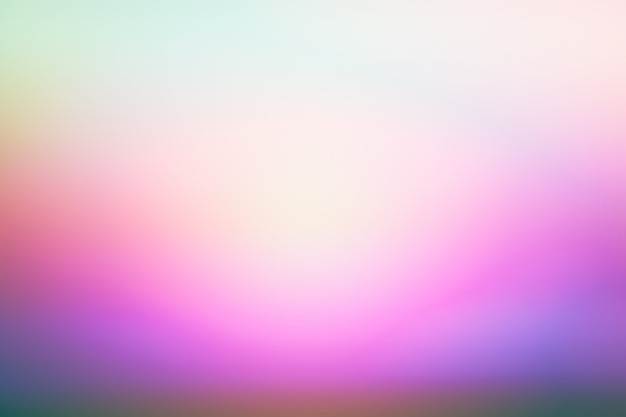 IN  ATTESA...
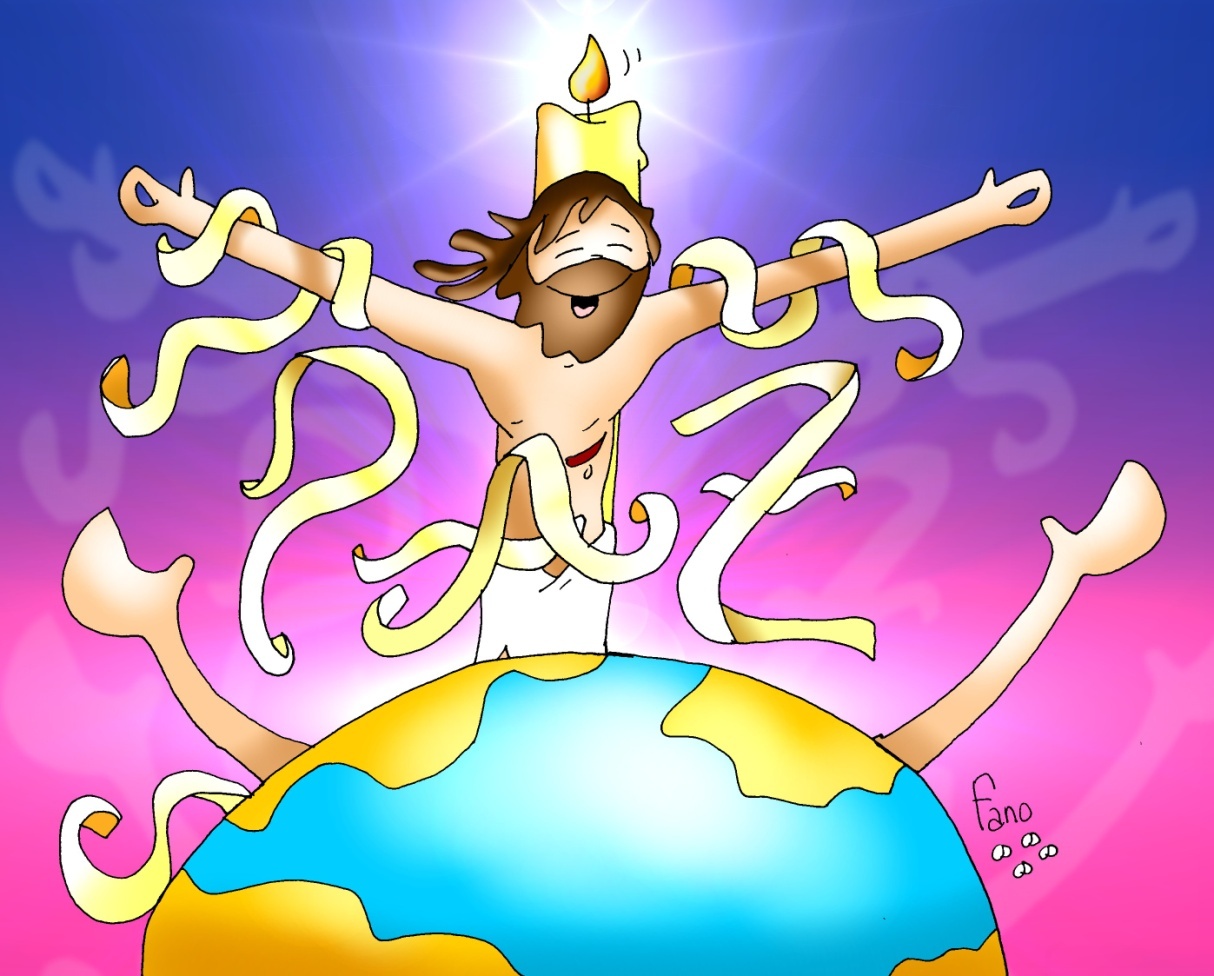 DELLA  PASQUA !
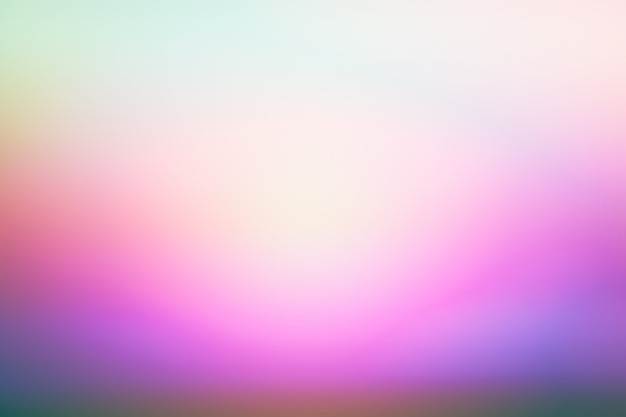 Il periodo in cui i Cristiani si preparano alla Pasqua si chiama “Quaresima”: quaranta giorni di riflessione sugli insegnamenti di Gesù, in cui ci si impegna a compiere delle buone azioni verso chi ha più bisogno.
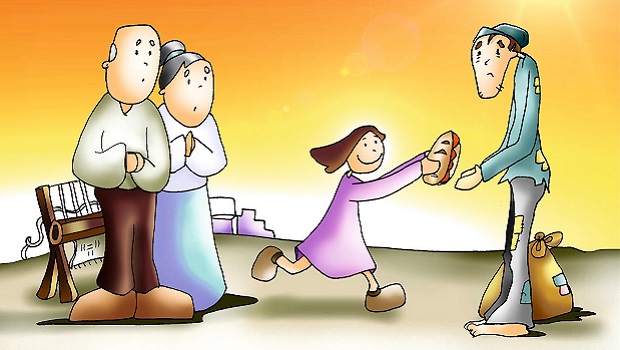 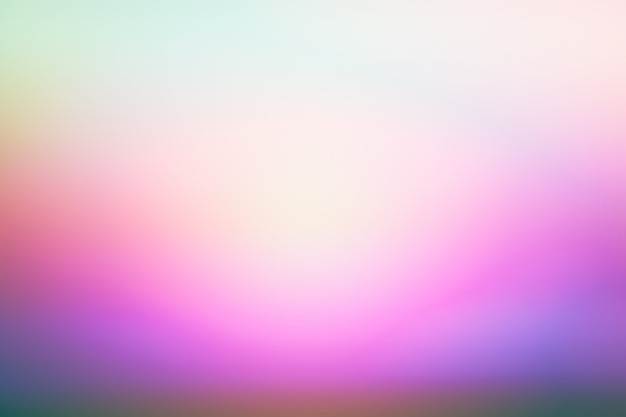 La Quaresima inizia il “Mercoledì delle Ceneri”, il giorno dopo il martedì “grasso”.
In questo giorno, durante la Messa, si svolge il “rito delle Ceneri”: il Sacerdote sparge sulla testa delle persone la cenere, che è segno di conversione, dicendo le seguenti parole:
CONVERTITI E CREDI AL VANGELO !
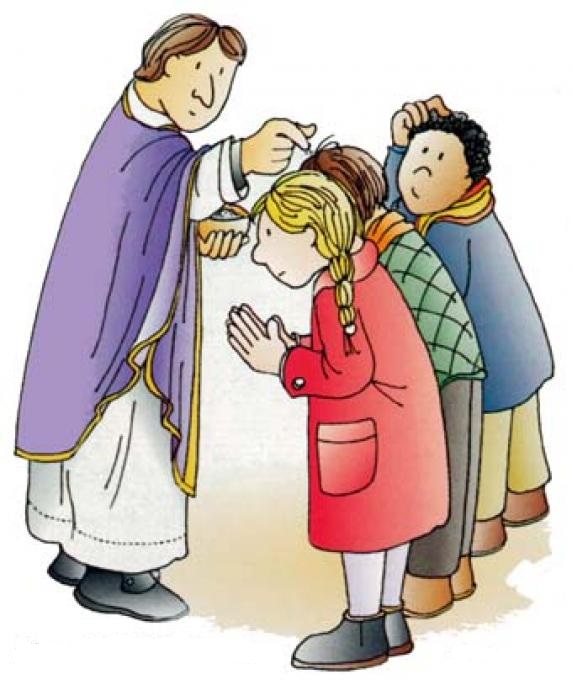 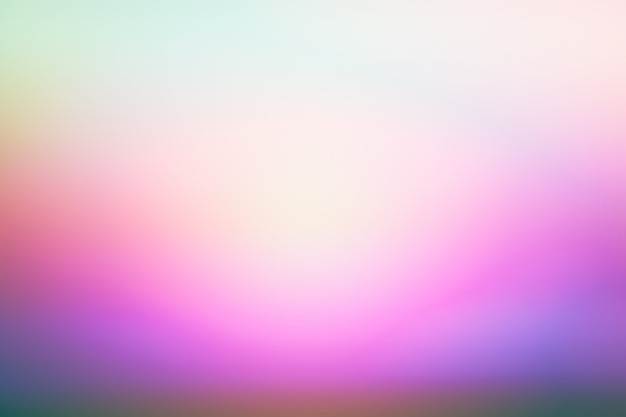 Le Ceneri sono ricavate dai rami di olivo benedetti la Domenica delle Palme dell’anno precedente e bruciati il Sabato Santo all’inizio della veglia Pasquale.
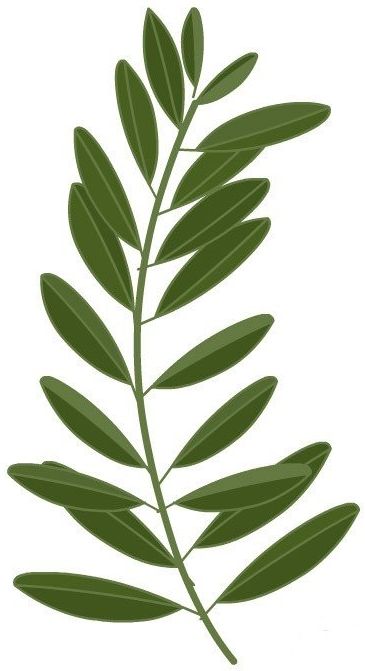 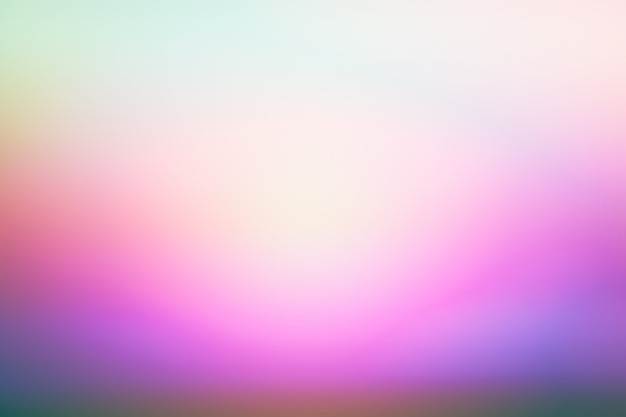 L’ultima settimana che precede la Pasqua, è detta “Settimana Santa”, in cui i cristiani ricordano e rivivono gli avvenimenti della...
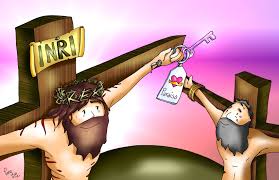 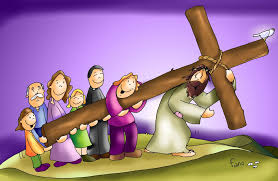 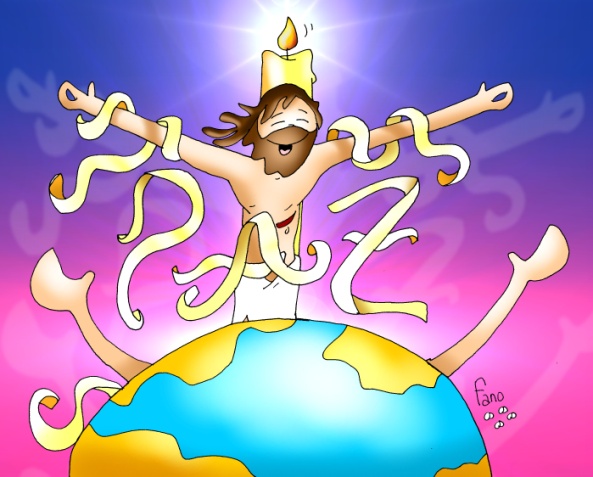 ...morte...
...passione...
...e risurrezione di Gesù
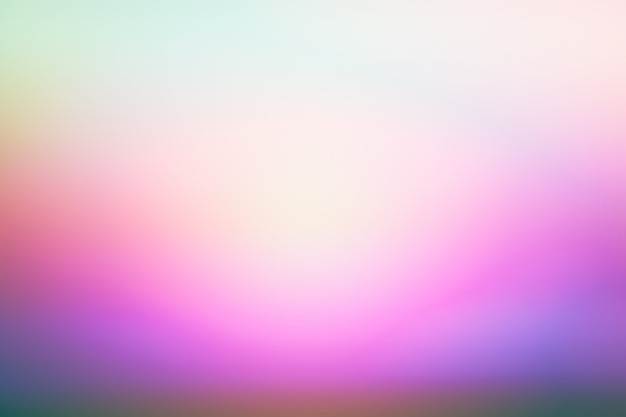 La “Settimana Santa, inizia con la “Domenica delle Palme” , in cui si ricorda l’entrata trionfante di Gesù a Gerusalemme. 
Il Sacerdote e tutte le persone, vanno  in processione fino alla chiesa con in mano un ramo di ulivo benedetto.
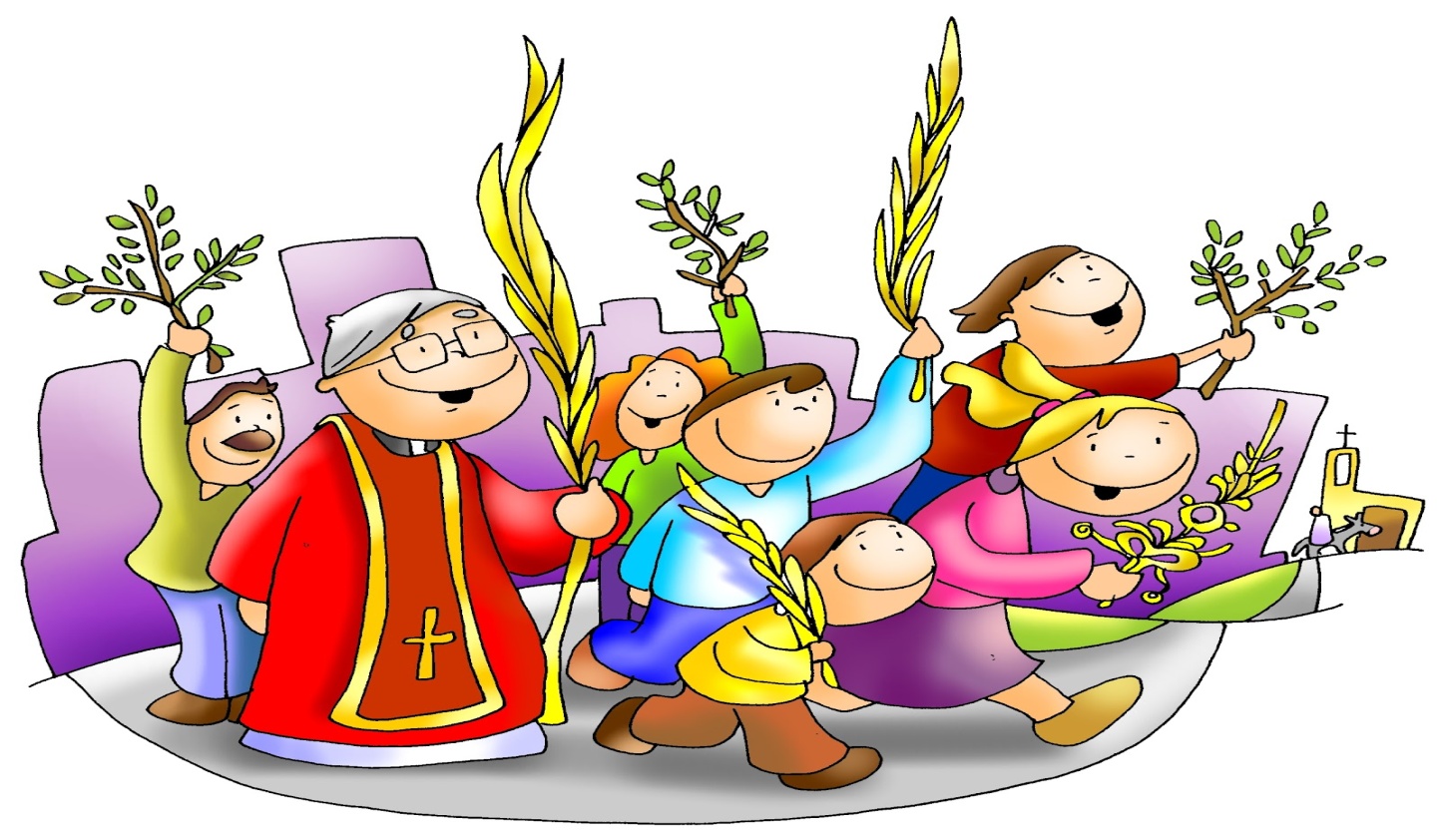 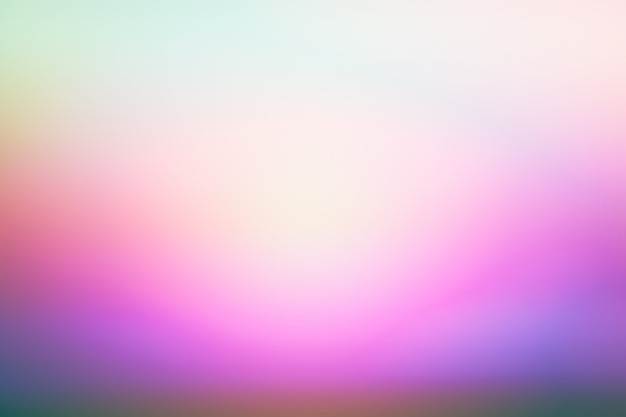 ...la storia continua
nella prossima lezione...

Buona settimana a tutti !